ΓΕΩΜΕΤΡΙΚΕΣ ΕΝΝΟΙΕΣ
Ε΄ τάξη
Γεωμετρία (Ε΄ τάξη)
Γεωμετρία (Ε΄ τάξη)
Χώρος και Γεωμετρία (Ε΄ τάξη)
Έννοιες του Χώρου (3 ώρες)
Ανάγνωση και δημιουργία χαρτών 
Δόμηση του χώρου και συντεταγμένες	
Γεωμετρικά σχήματα (12 ώρες)
Αναγνώριση, ονομασία και ταξινόμηση γεωμετρικών σχημάτων και στερεών
Ανάλυση γεωμετρικών σχημάτων και στερεών σε στοιχεία και ιδιότητες
Κατασκευές και σχεδιασμός γεωμετρικών σχημάτων και στερεών
Σύνδεση μεταξύ γεωμετρικών σχημάτων και στερεών
Ανάλυση ή σύνθεση γεωμετρικών σχημάτων και στερεών σε άλλα σχήματα ή μέρη
Μετασχηματισμοί (3 ώρες) 
Μετατόπιση, στροφή και ανάκλαση
Αξονική Συμμετρία
Κεντρική συμμετρία
Επικαλύψεις επιφανειών και κανονικότητες 
Ομοιότητα (μεγέθυνση, σμίκρυνση, κλίμακες 
Οπτικοποίηση (2 ώρες) 
Αναγνώριση και αναπαράσταση διαφόρων οπτικών γωνιών, αντικειμένων και καταστάσεων
Δημιουργία οπτικοποιήσεων για τη διαχείριση σχημάτων, διευθύνσεων και θέσεων
Χώρος και Γεωμετρία (Δ΄ τάξη)
Μέτρηση γωνίας (2 ώρες)
Μέτρηση μήκους (4 ώρες)
Μέτρηση επιφάνειας (4 ώρες)
Μέτρηση όγκου (3 ώρες)
Μέτρηση χρόνου (3 ώρες)
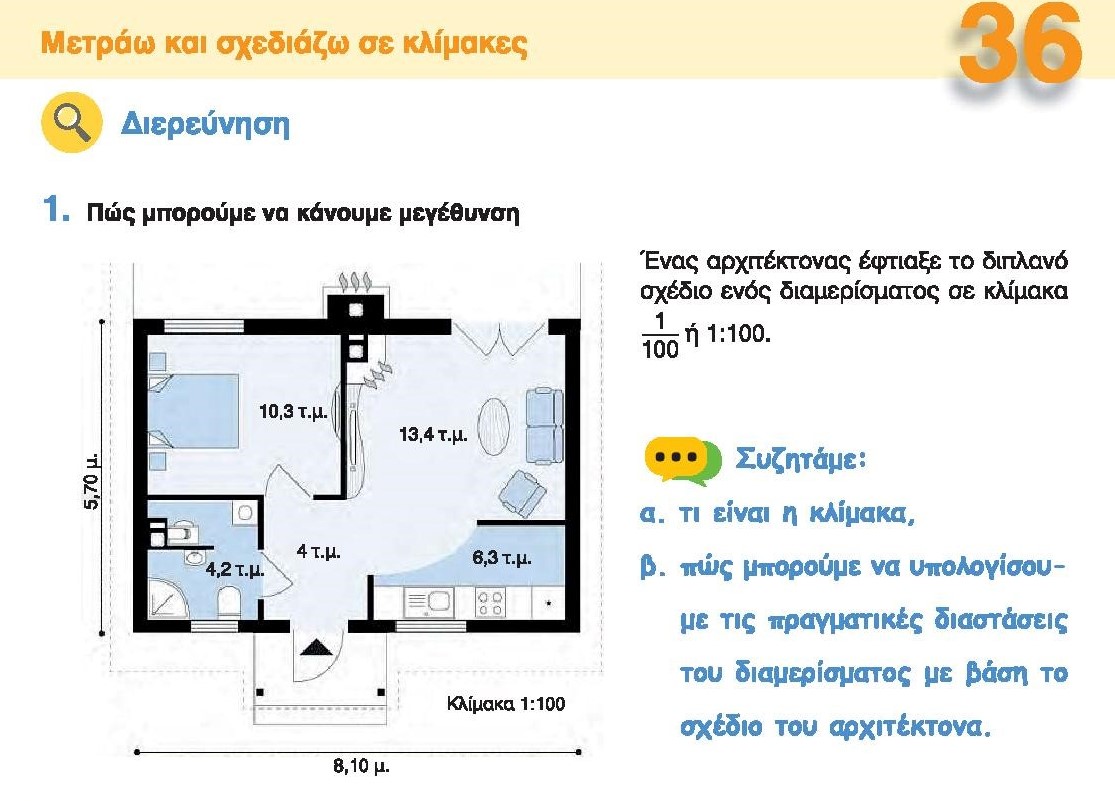 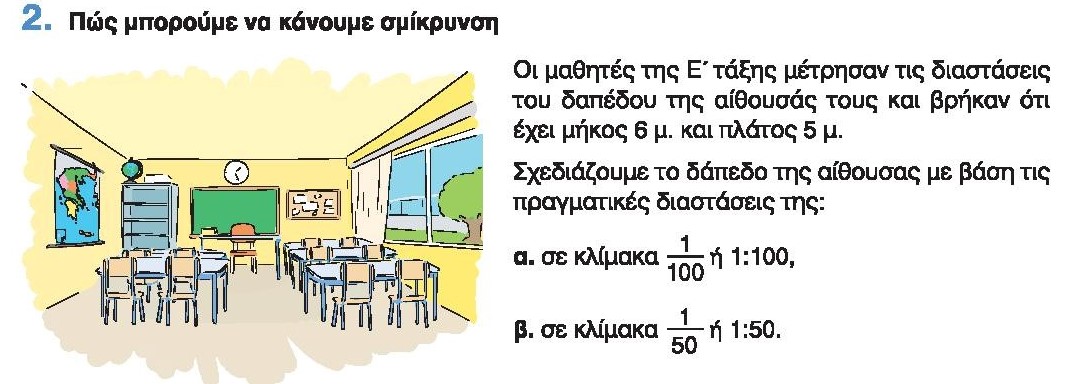 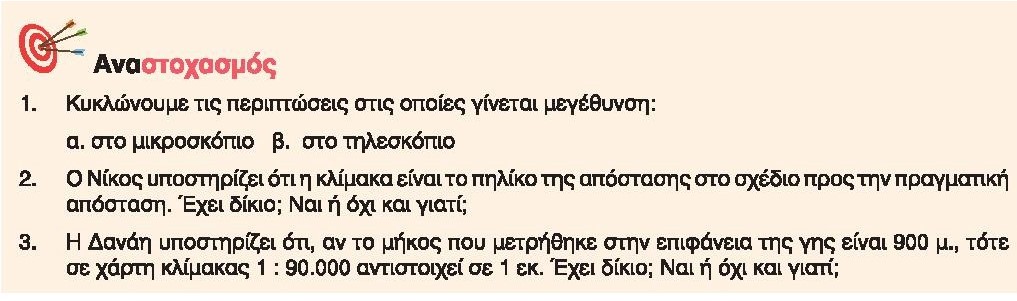 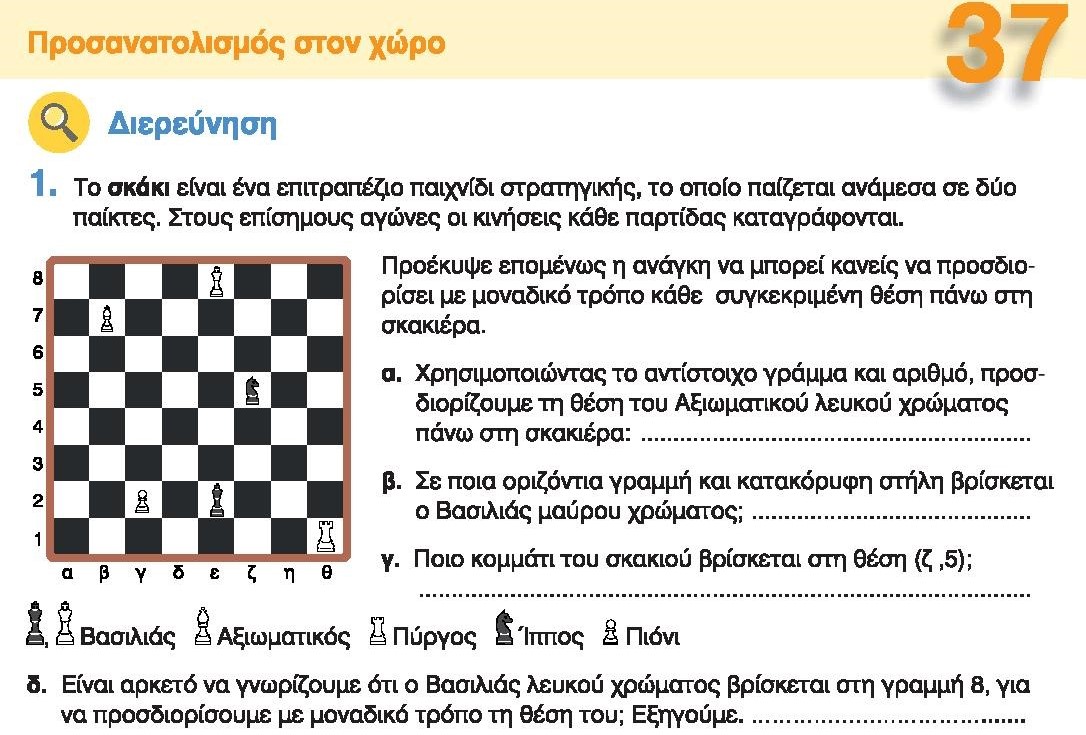 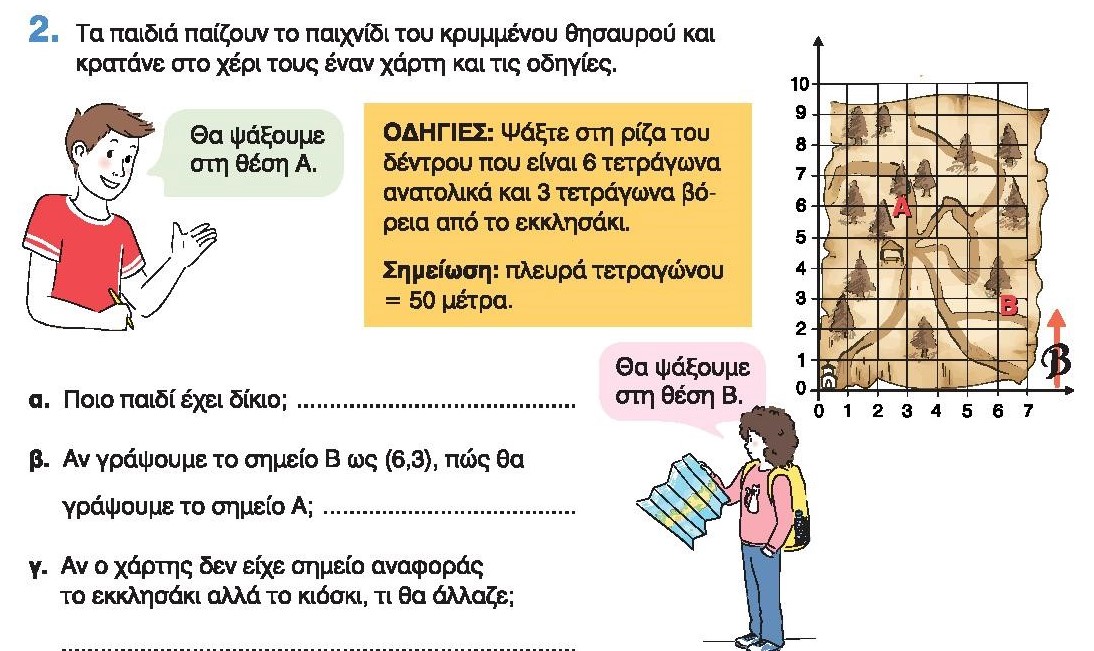 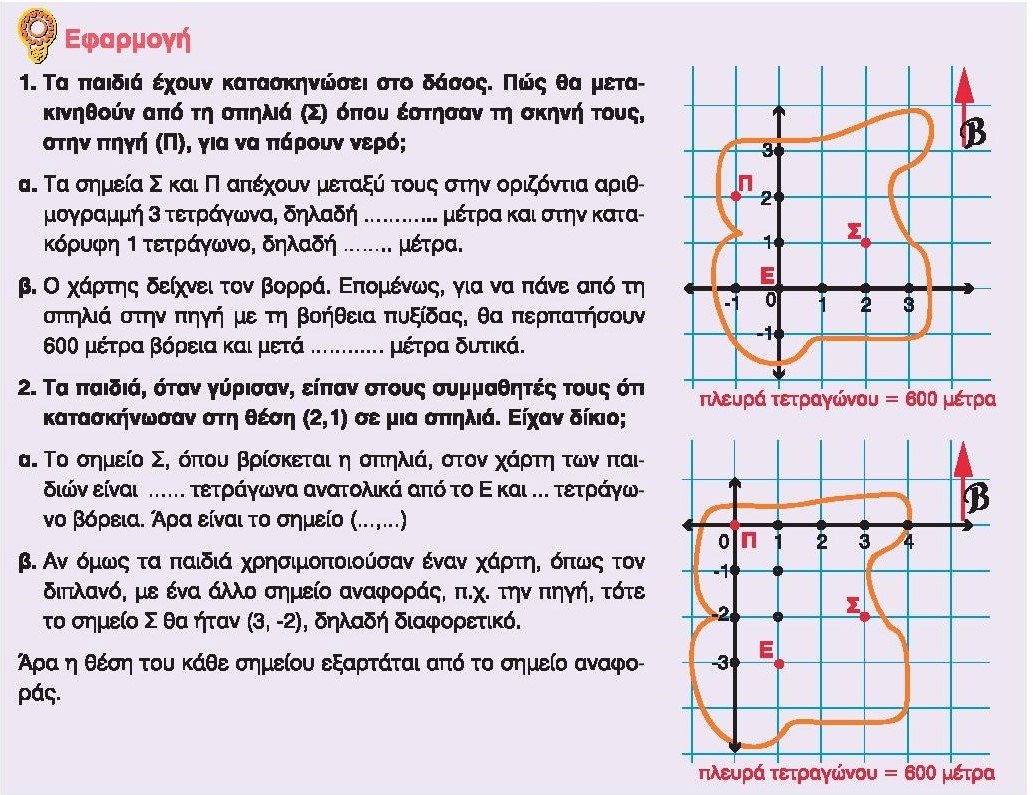 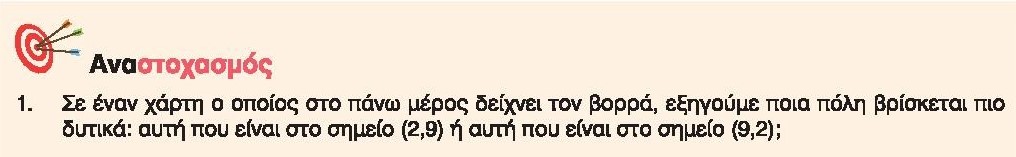 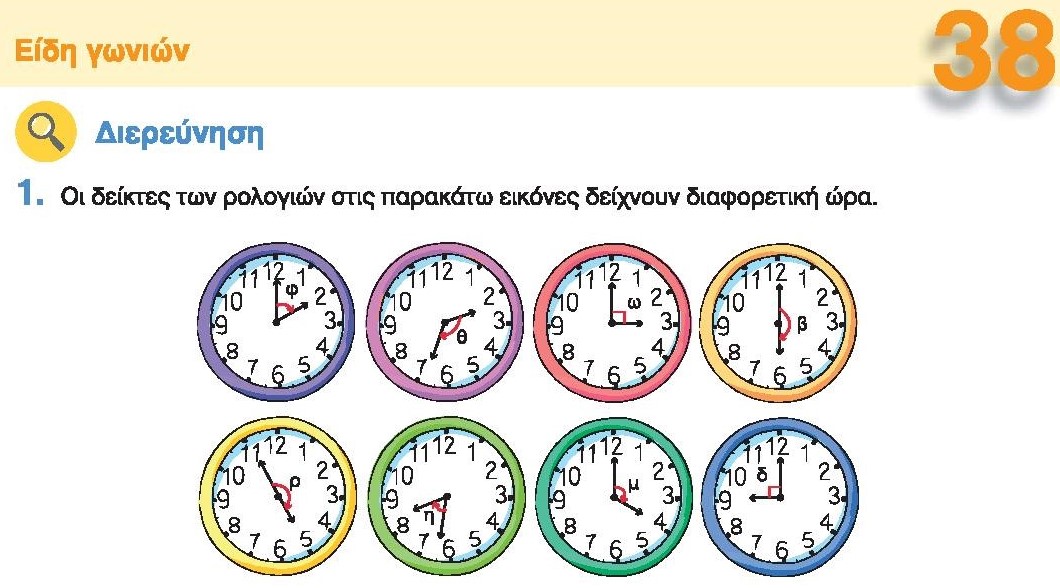 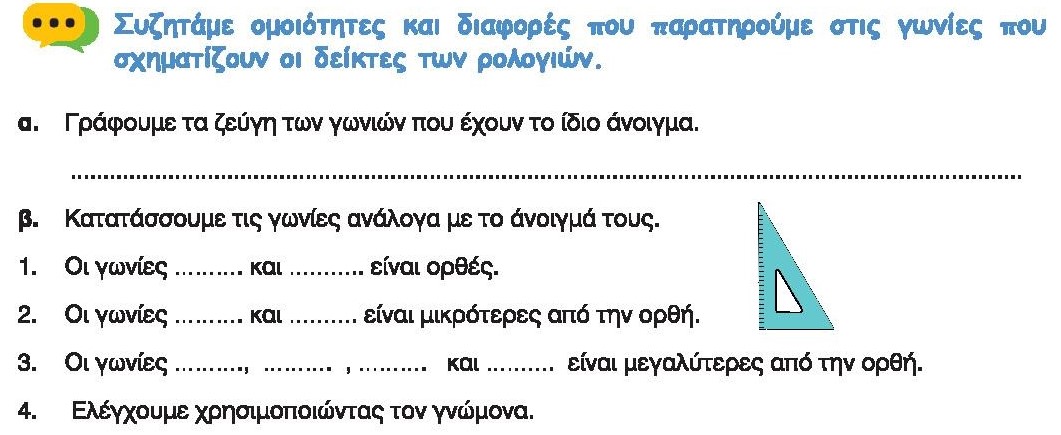 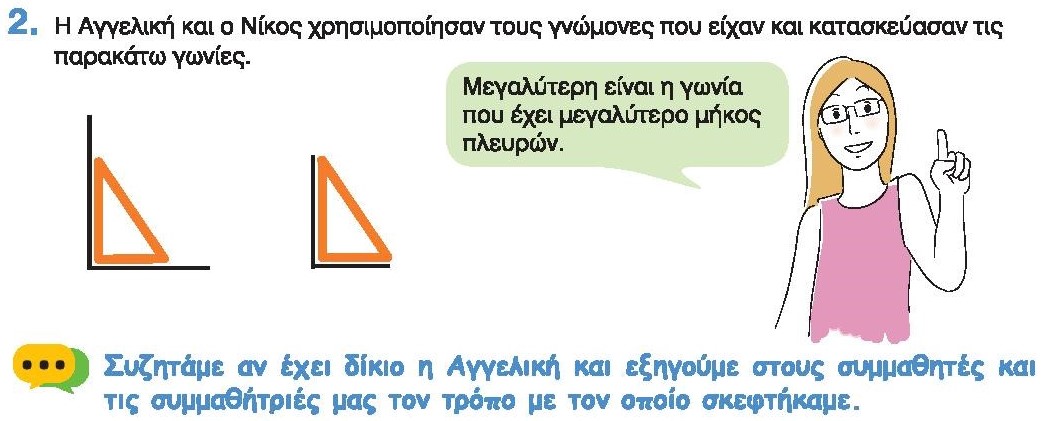 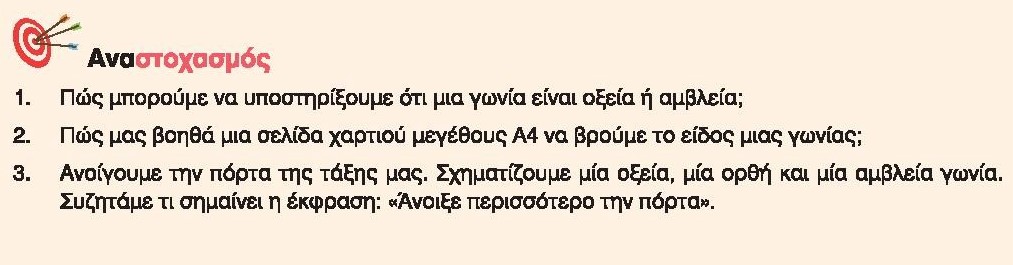 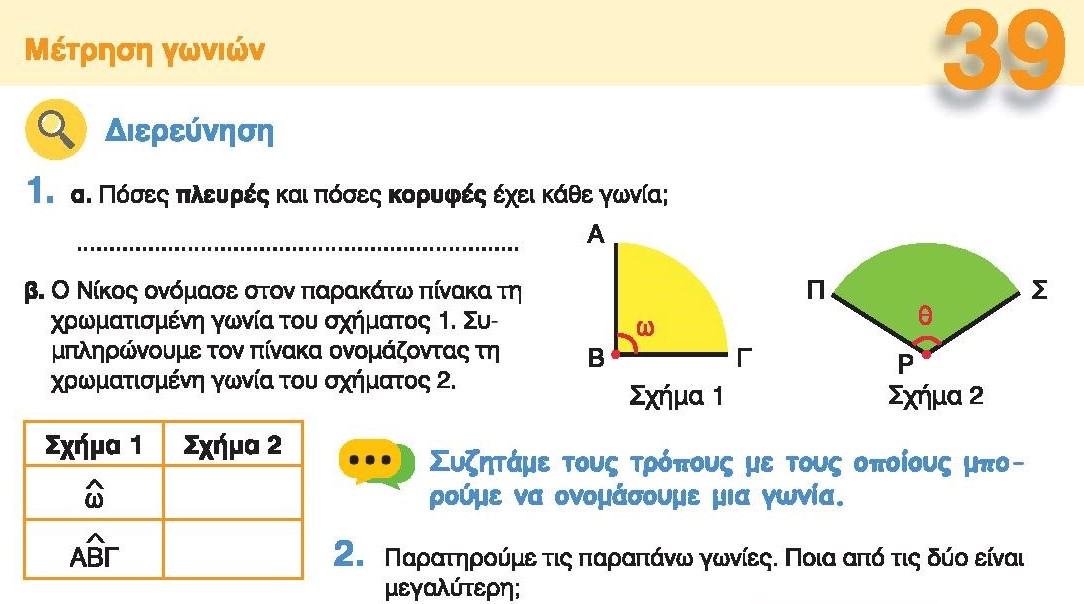 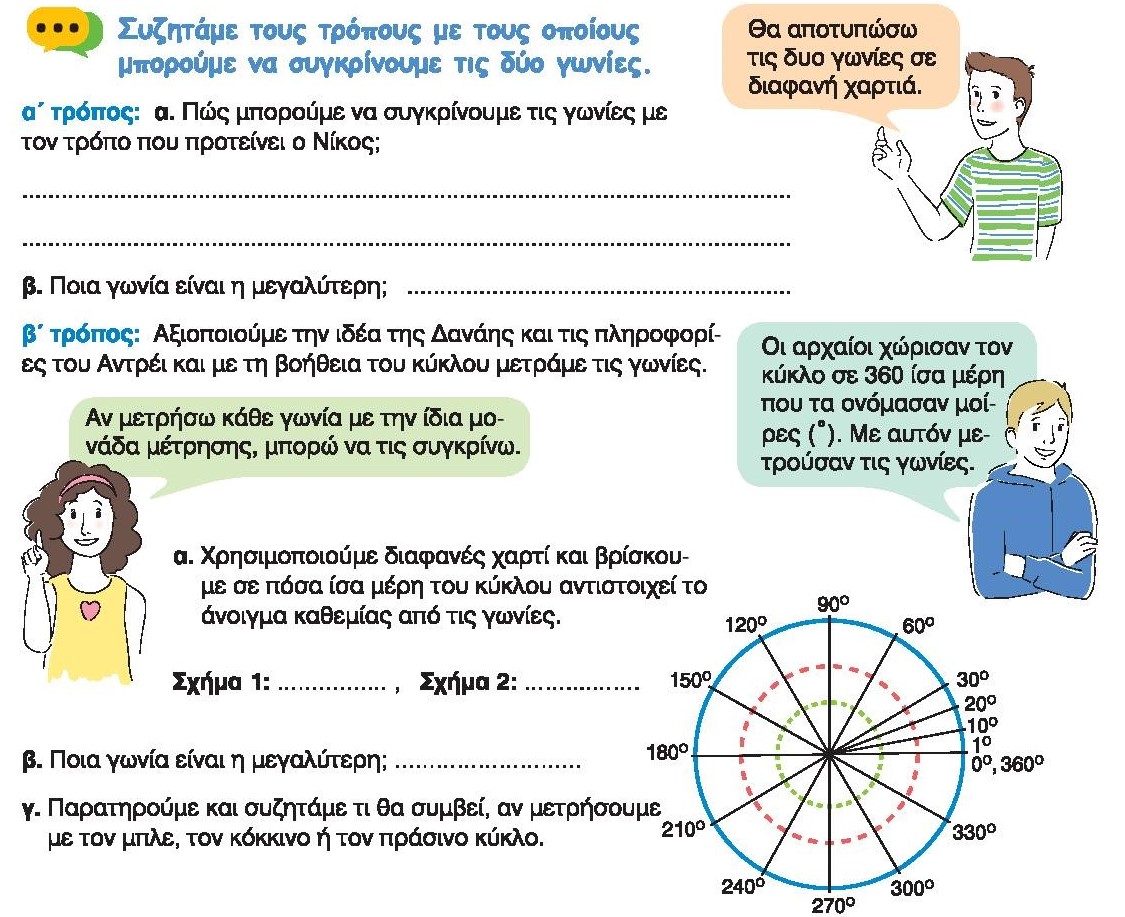 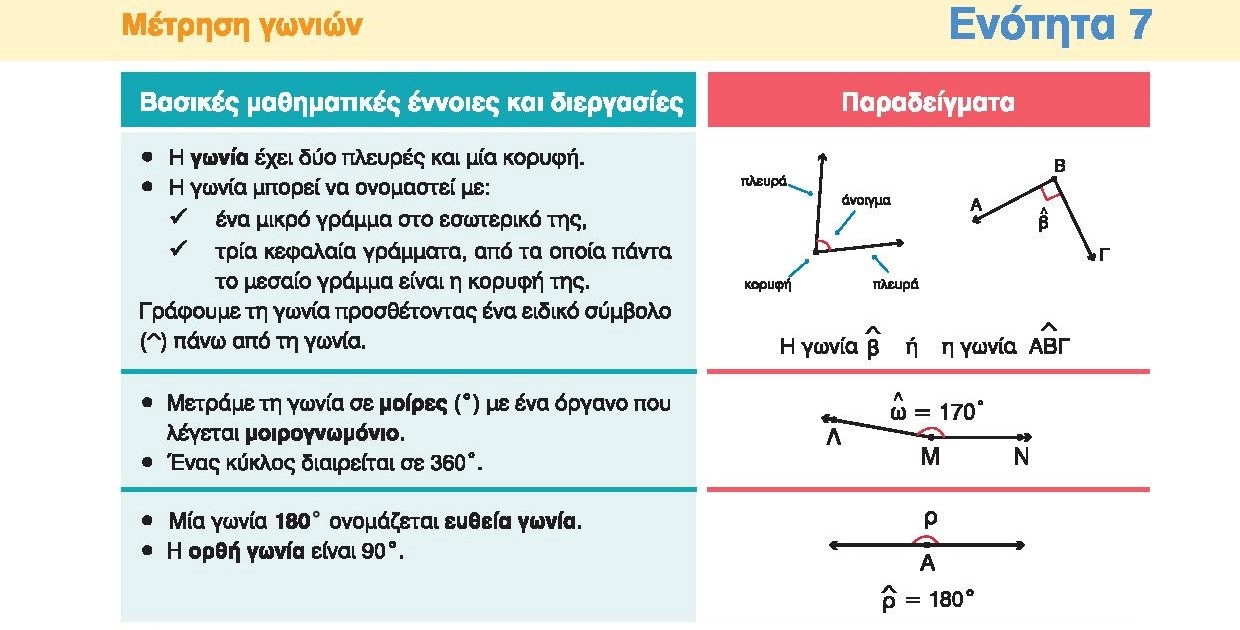 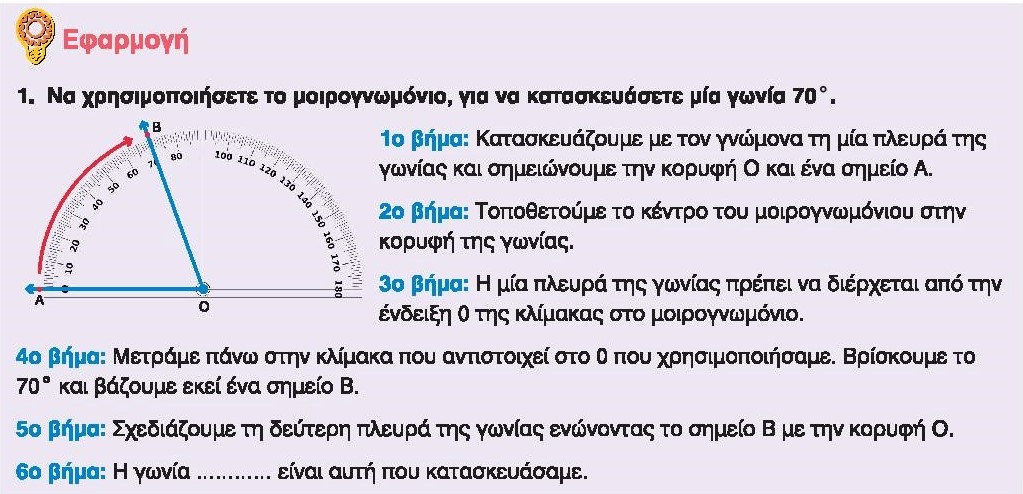 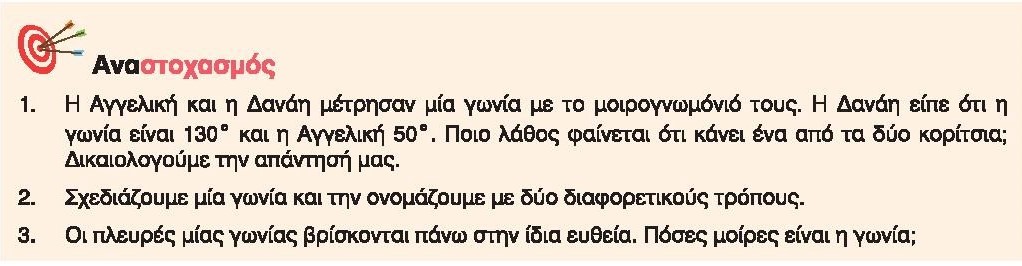 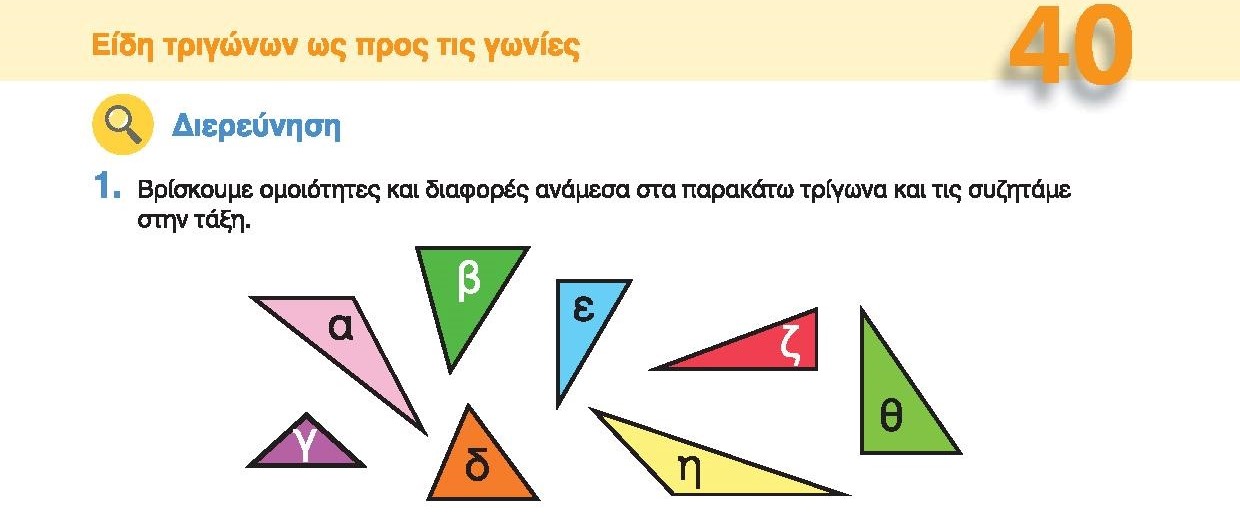 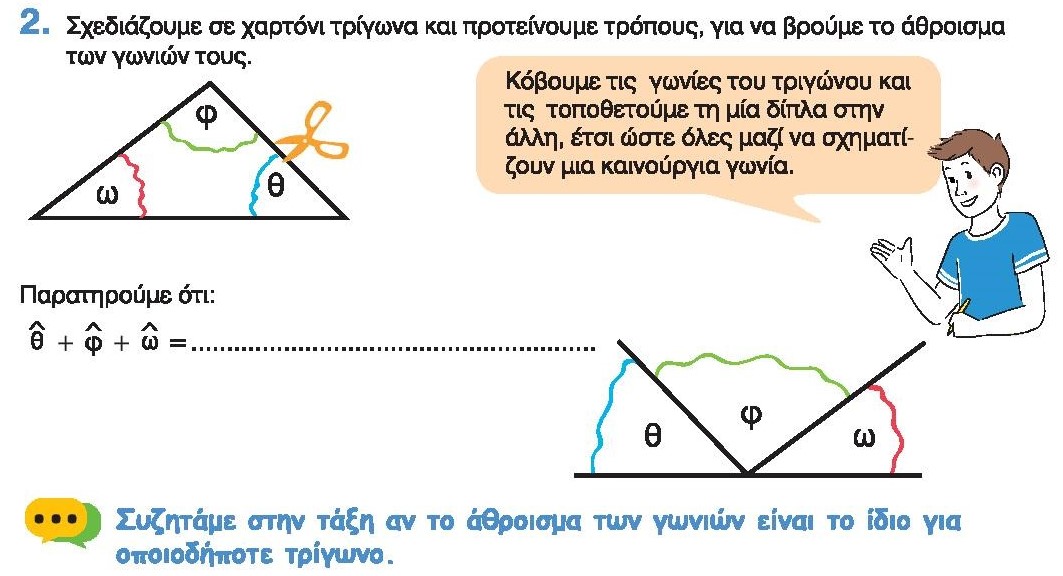 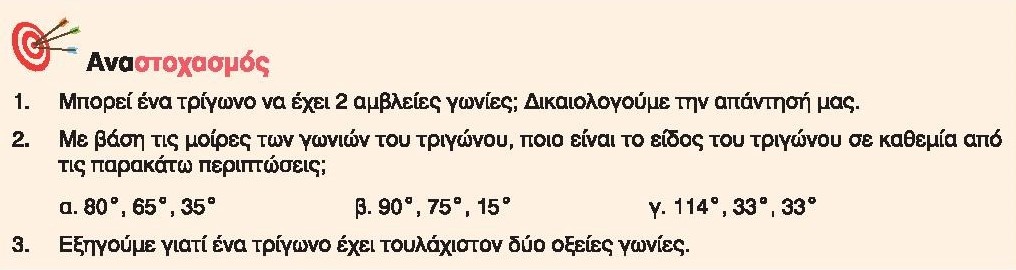 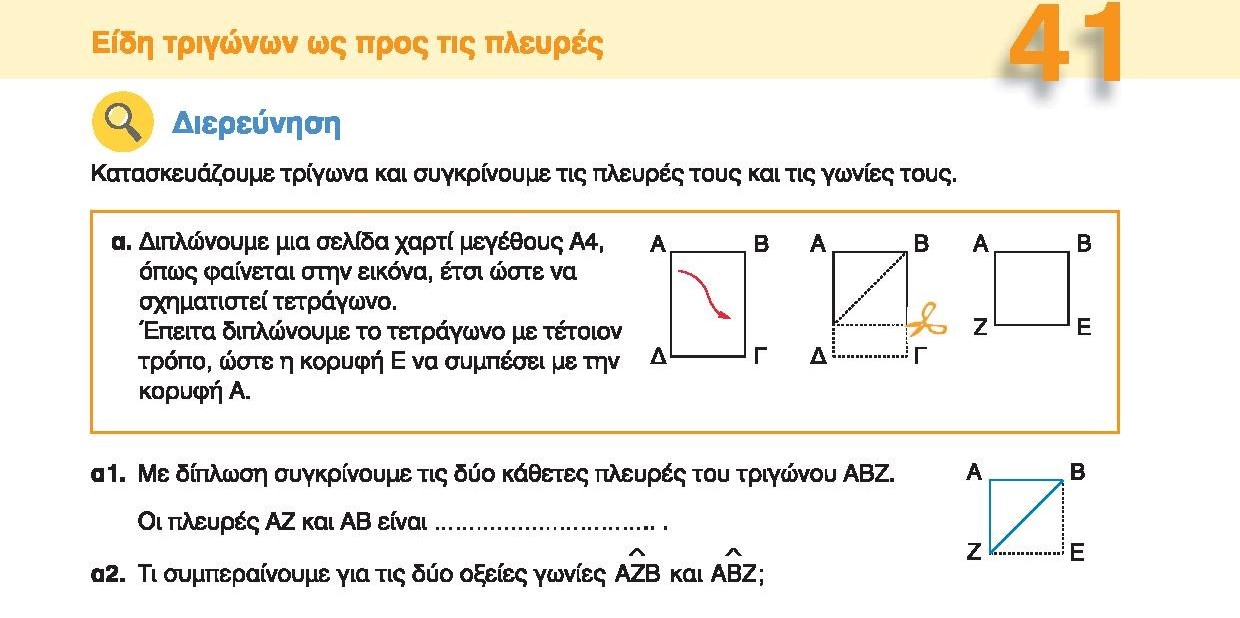 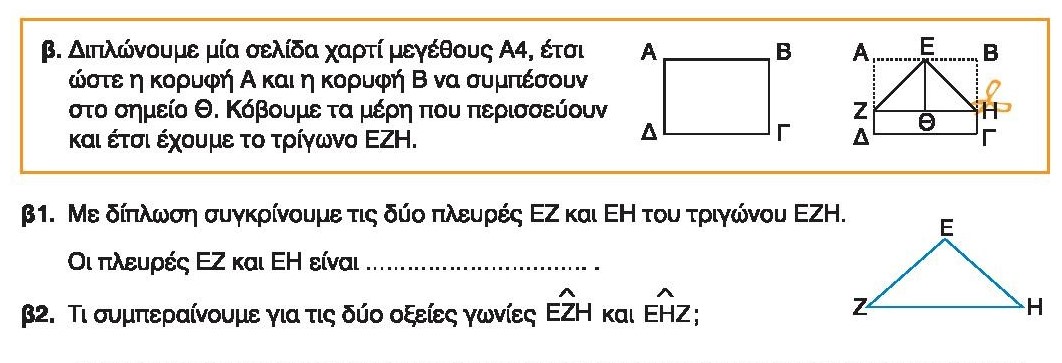 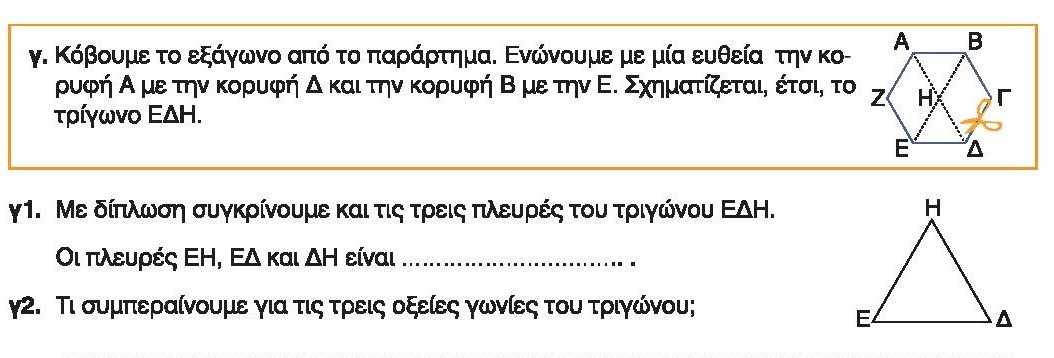 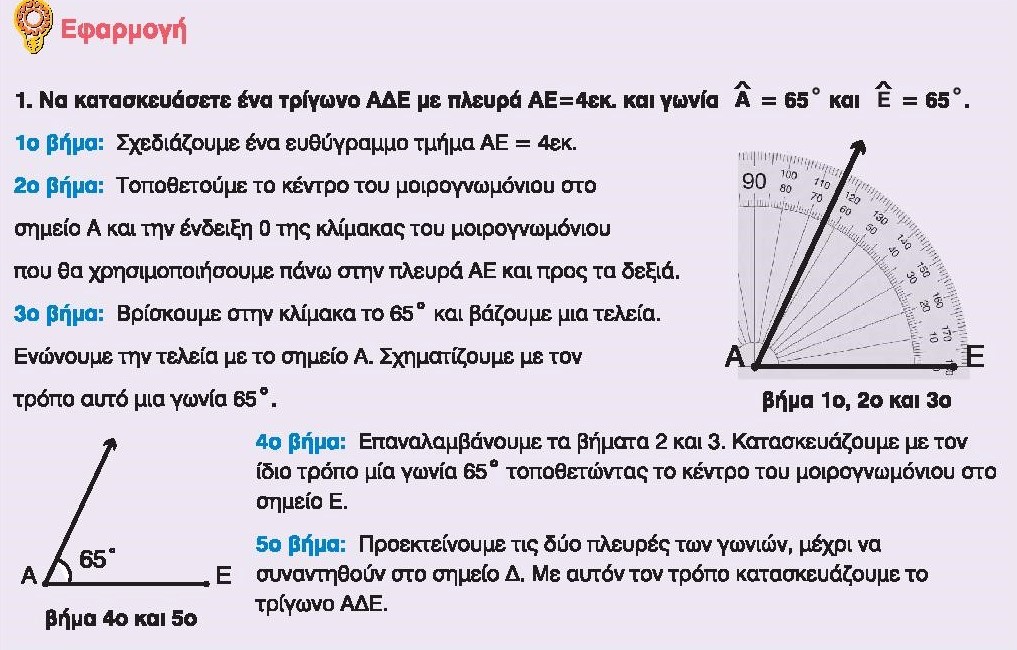 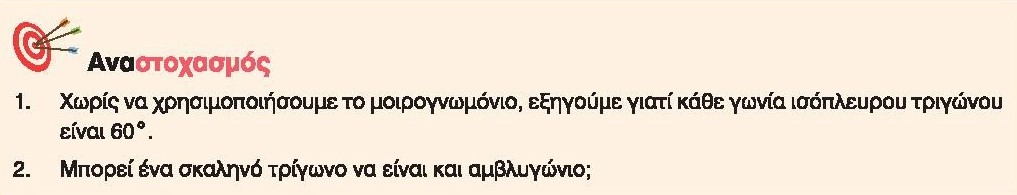 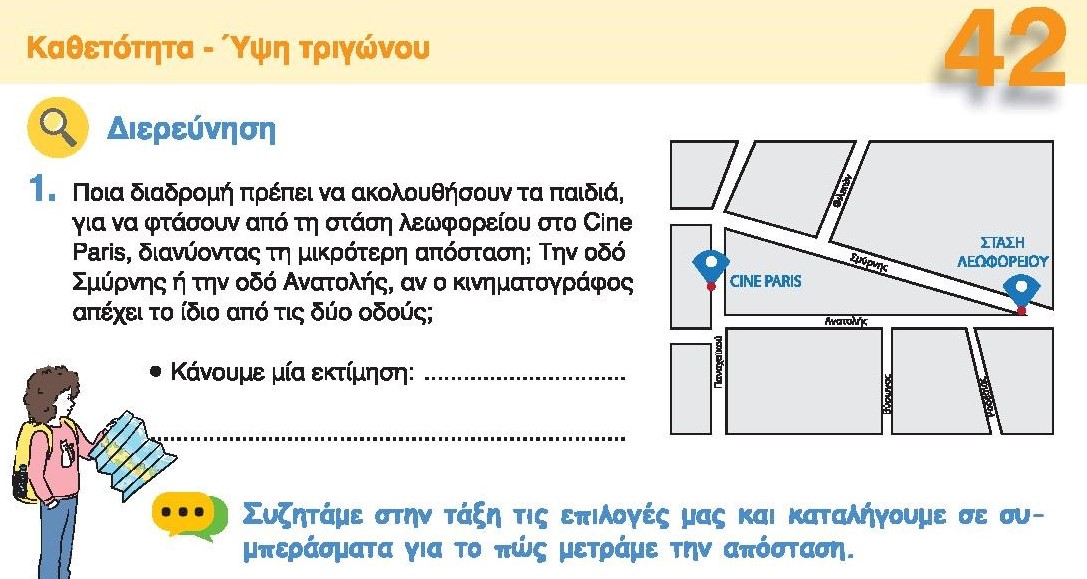 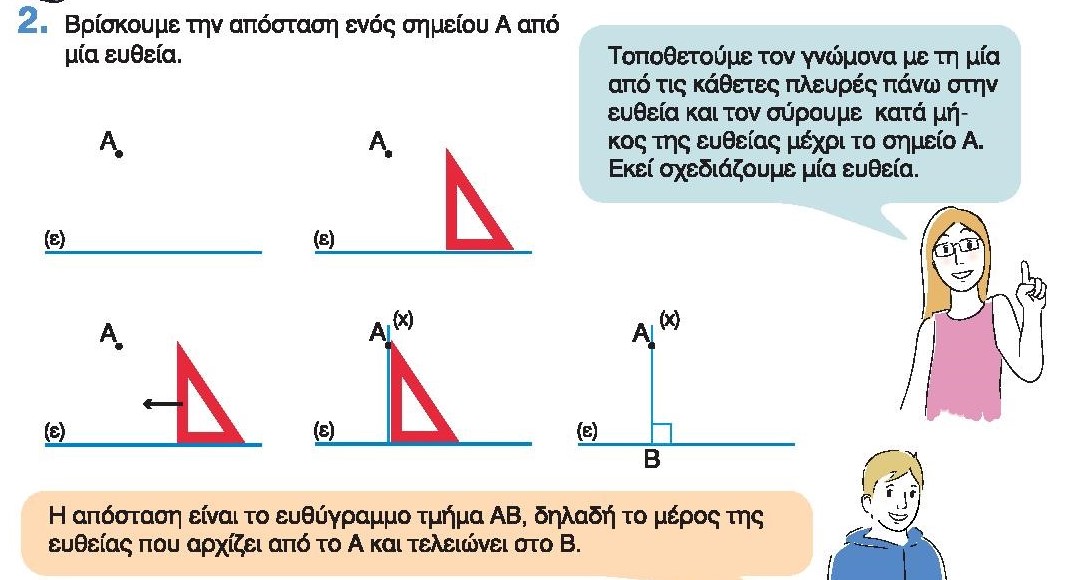 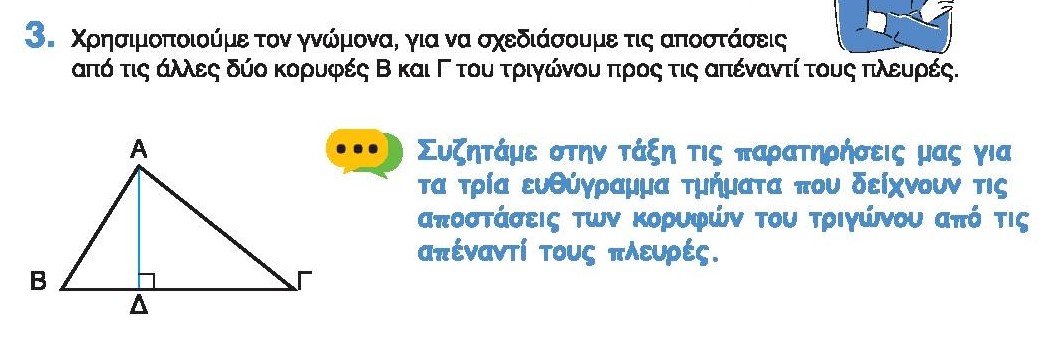 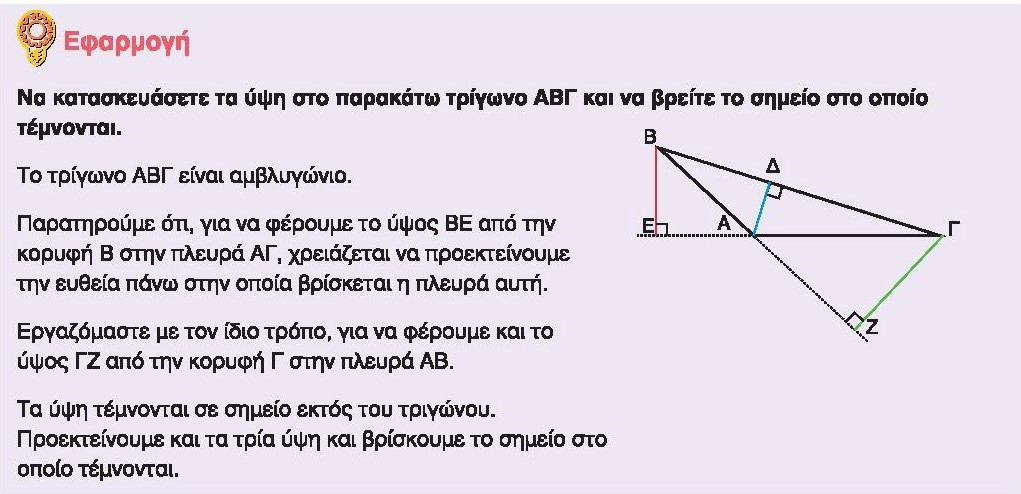 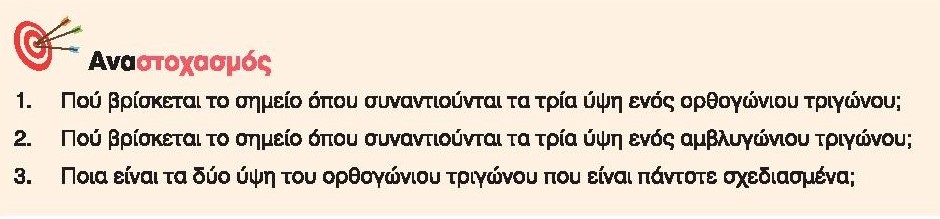 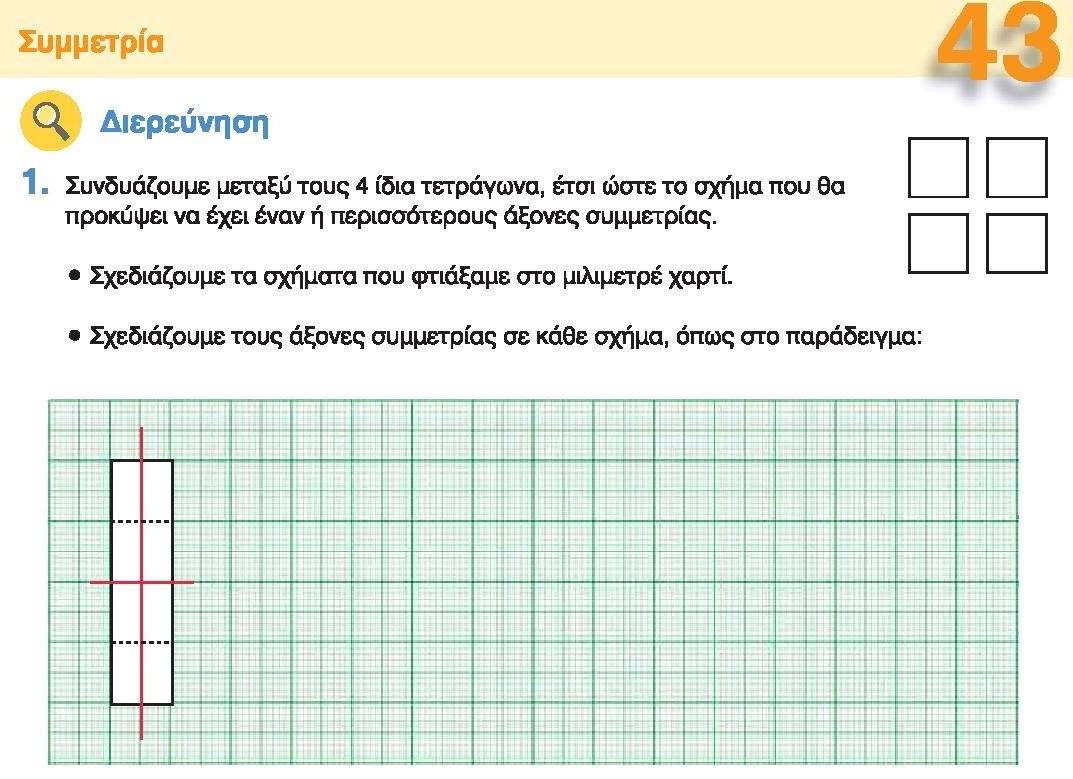 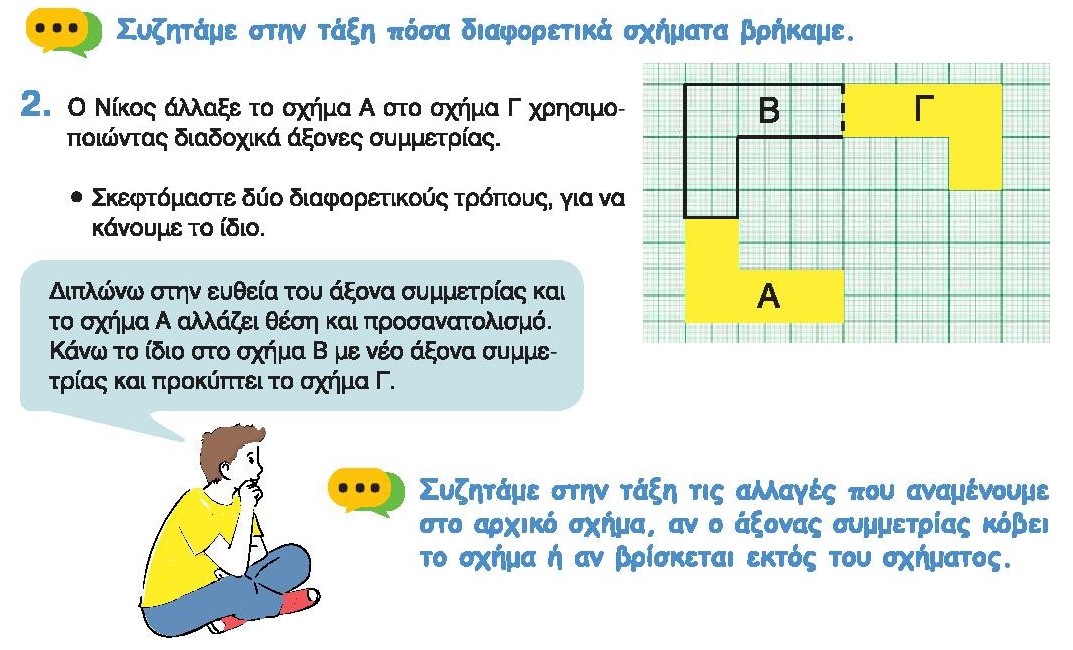 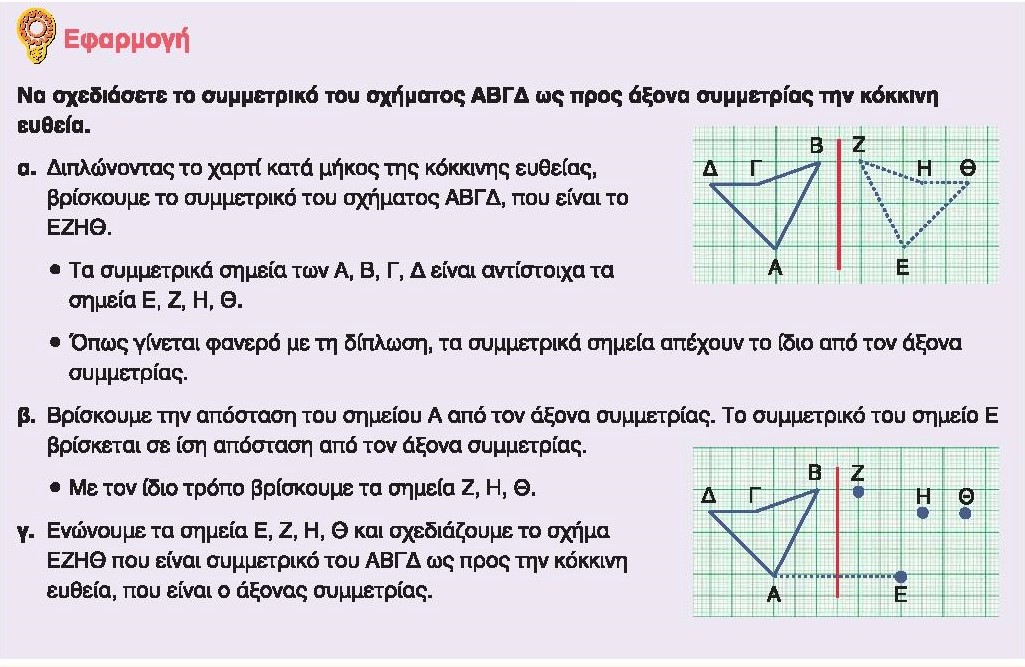 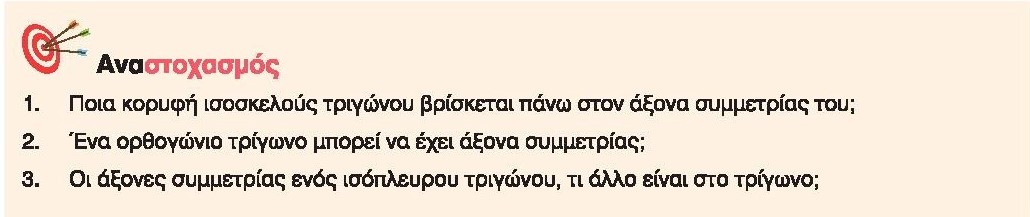 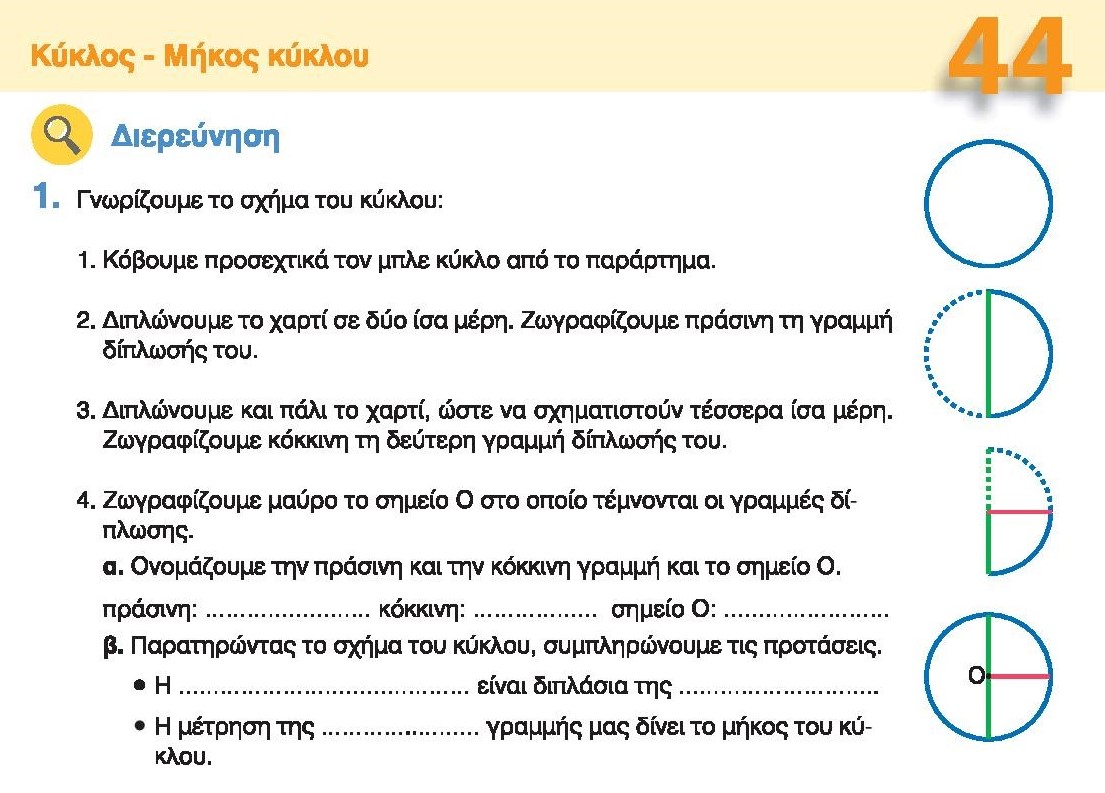 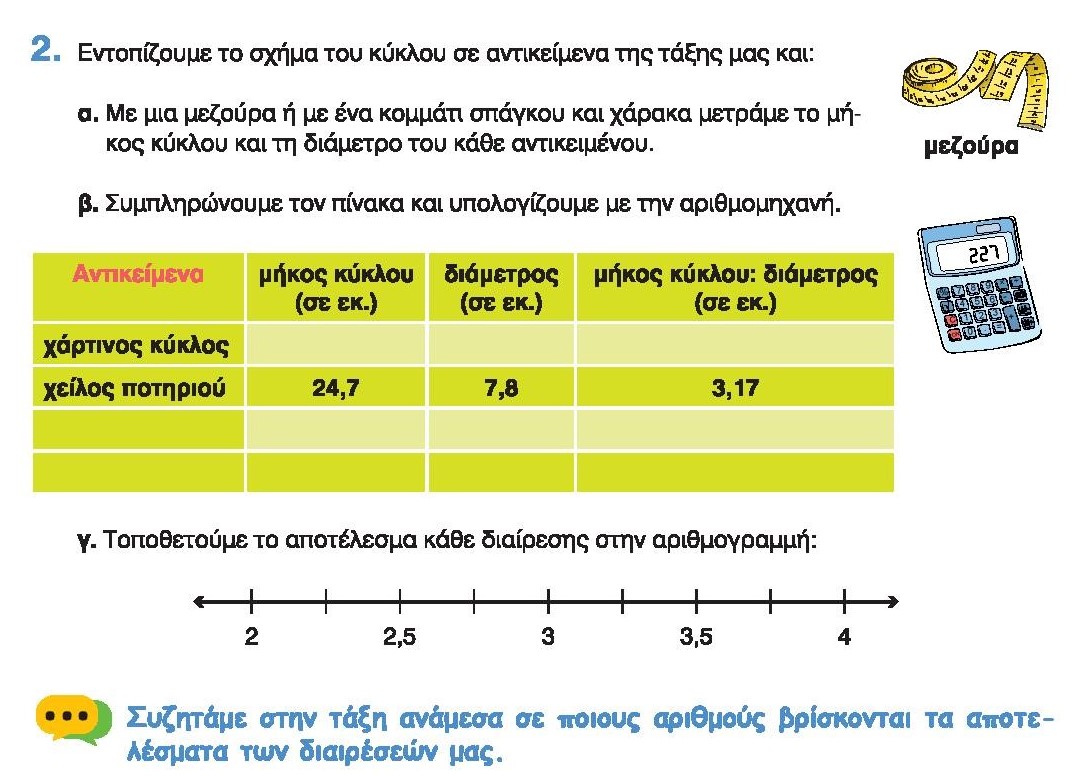 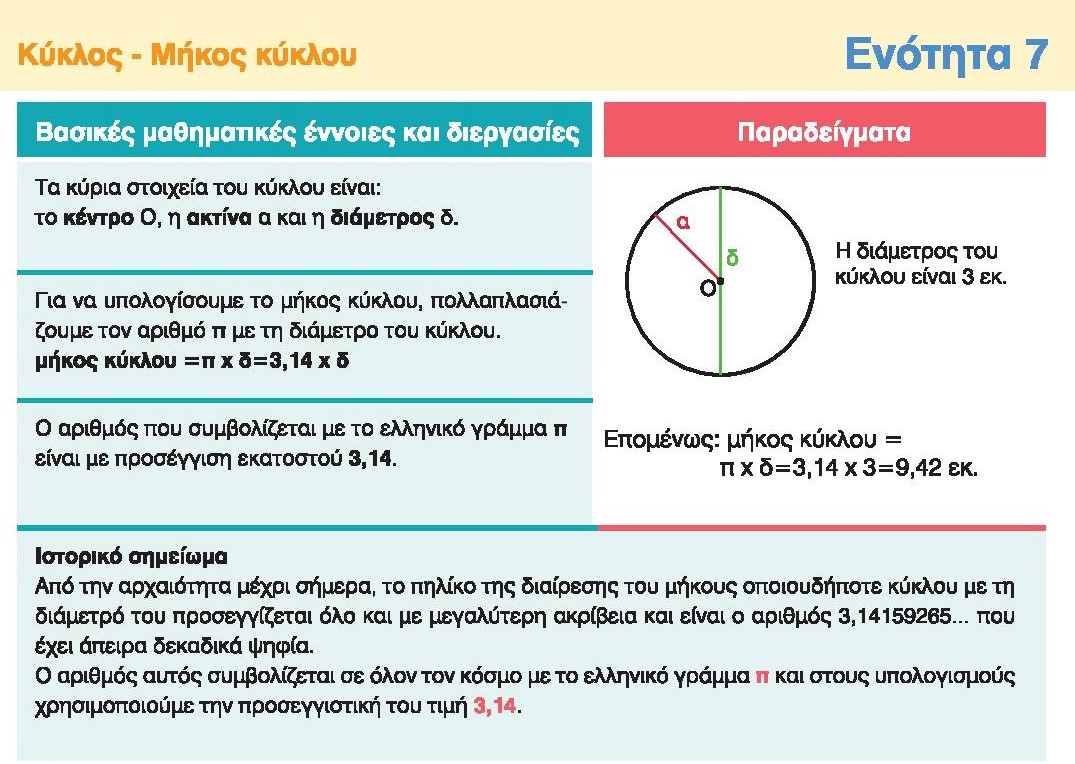 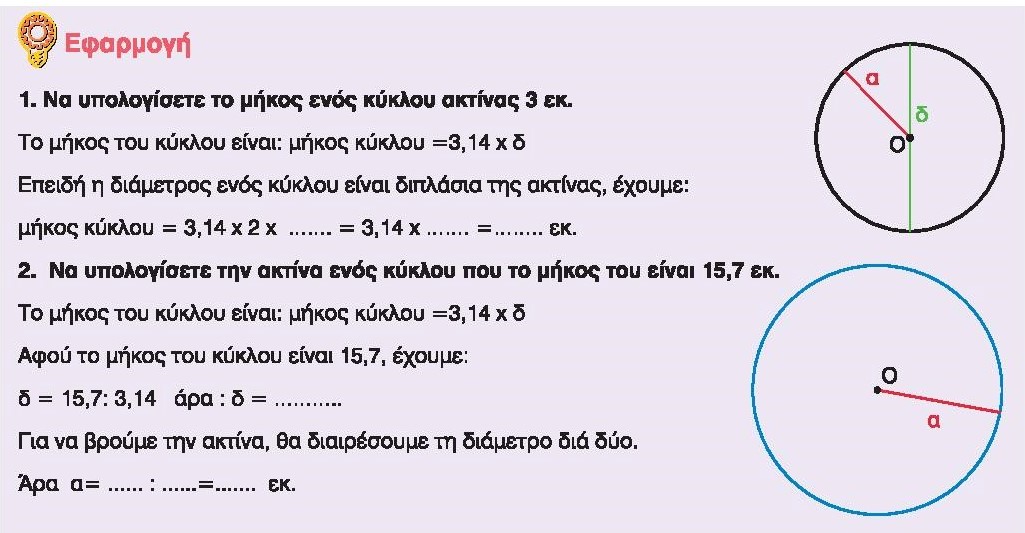 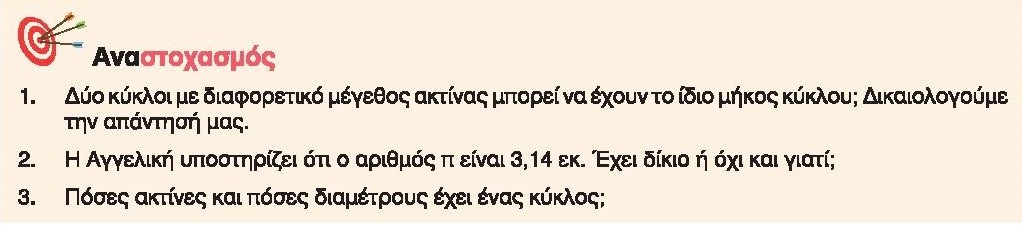